ЗАХОДЕР
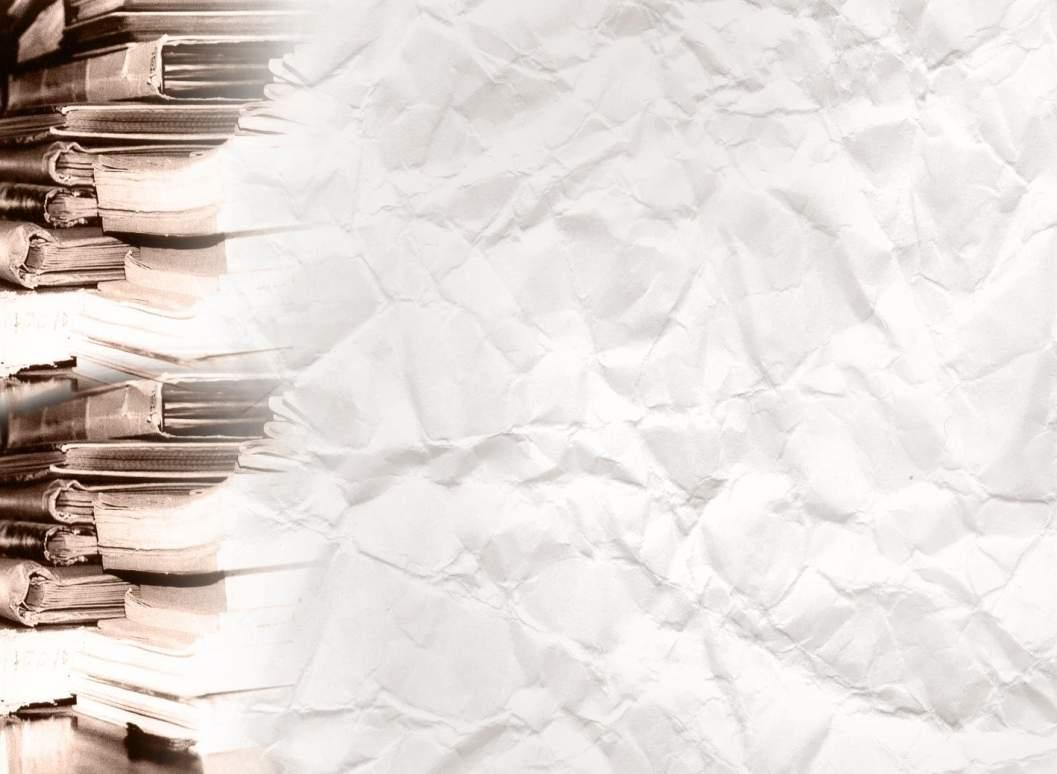 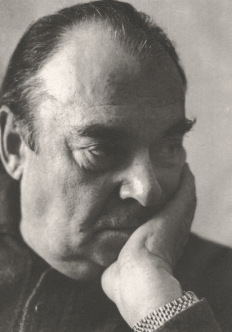 Бориc
Владимирович
(09.09.1918 г. – 07.11.2000 г.) 
ПОЭТ, ПЕРЕВОДЧИК, СОВЕТСКИЙ ПИСАТЕЛЬ
один из признанных классиков 
русской детской литературы

Библиотекарь ГУО «Средняя школа №1 
г. Ивацевичи им. В. Гука»: Белевич В.Н.
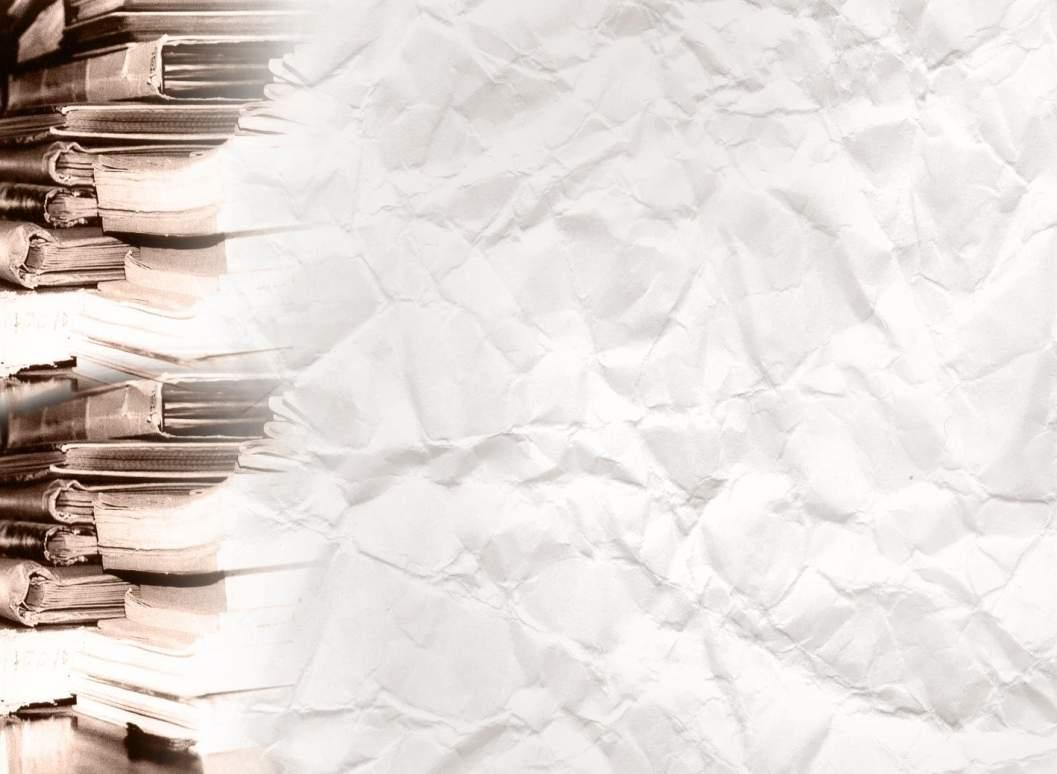 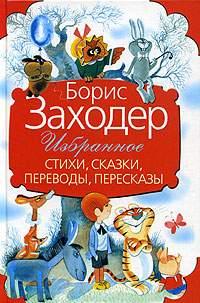 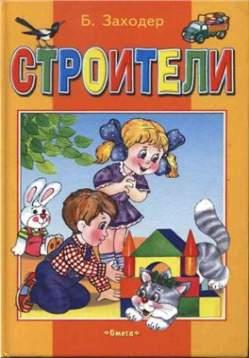 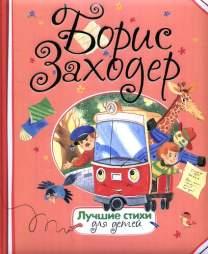 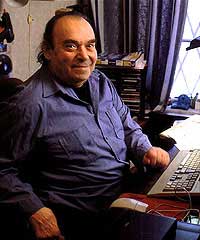 Борис Заходер – детский писатель, 
имя которого знакомо 
каждому из нас с детства. 

    Этот человек приложил массу усилий, 
чтобы литература для малышей
 встала в один ряд 
с серьёзными произведениями. 

И это ему удалось.
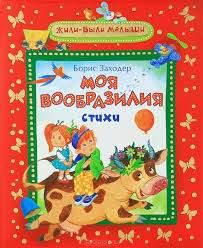 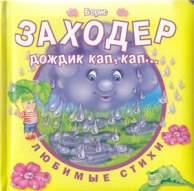 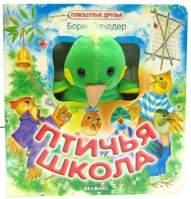 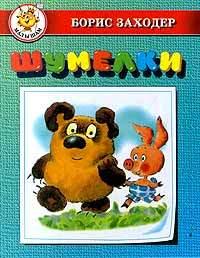 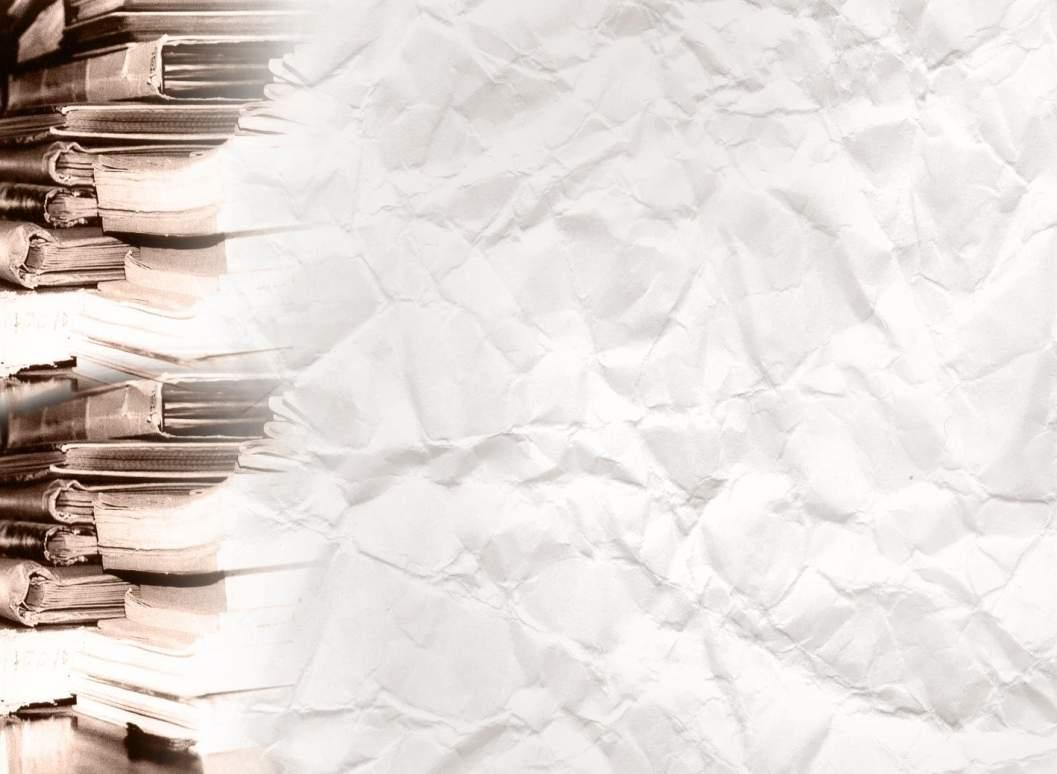 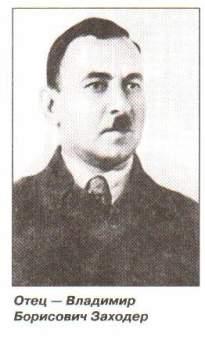 ДЕТСТВО Бориса Заходера
Родился Борис Заходер 9 сентября 1918 года
                            в городе Когуле (Молдавия). 

                              Его отец работал юристом,
                                мать – переводчицей. 
                            Знала несколько языков.

                            Вначале семья переехала
                             в Одессу, потом в Москву.
 
                                                Поэтому                                                               
                                               детские годы 
                                              писателя 
                                                   прошли в Москве.
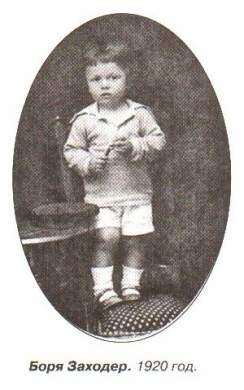 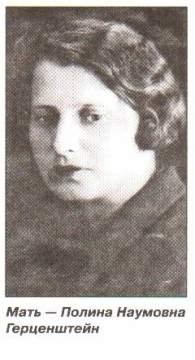 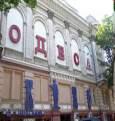 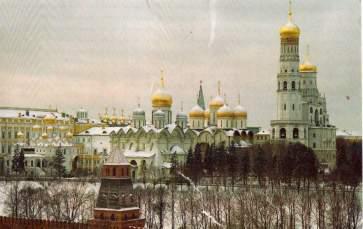 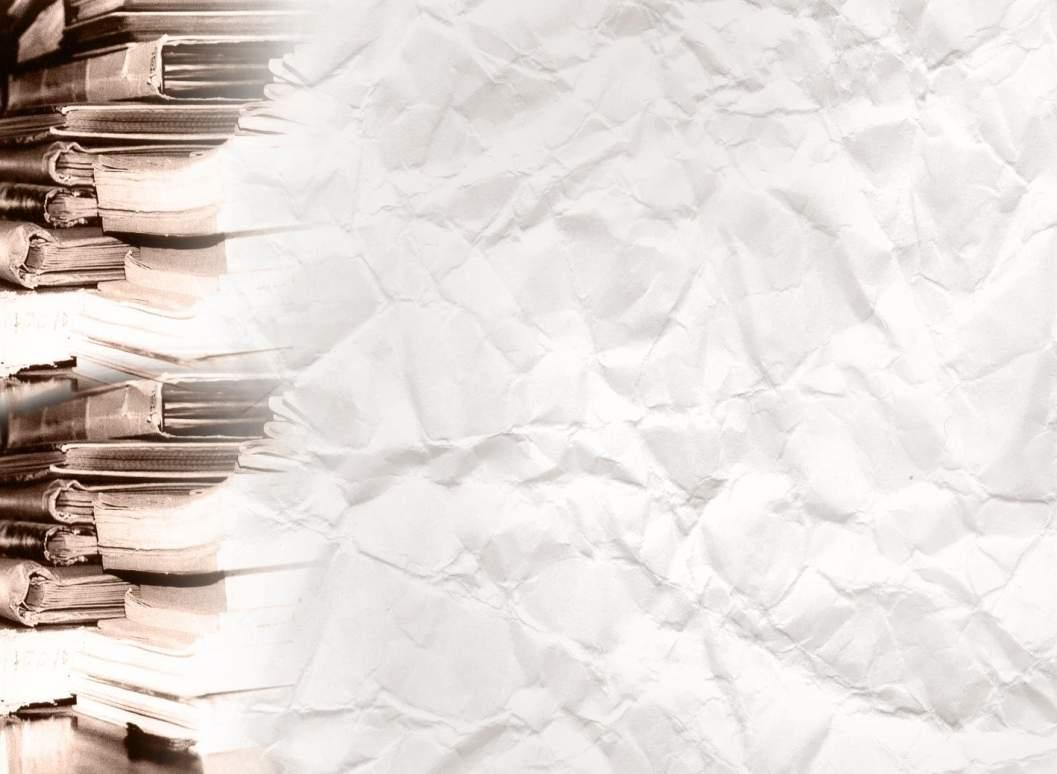 Борис был очень одаренным ребенком 
и это проявилось рано. 

Он увлекался биологией, любил читать,
придумывал
 сказки, загадки, 
рассказывал их
своим друзьям, 
и те его 
с интересом 
слушали.

 Еще в детстве
 он освоил 
немецкий язык.
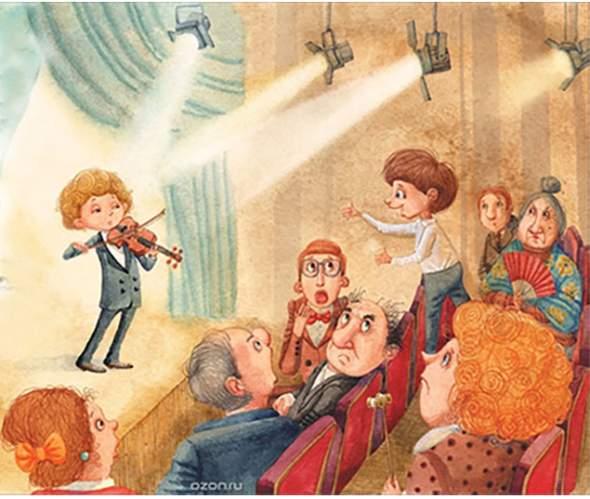 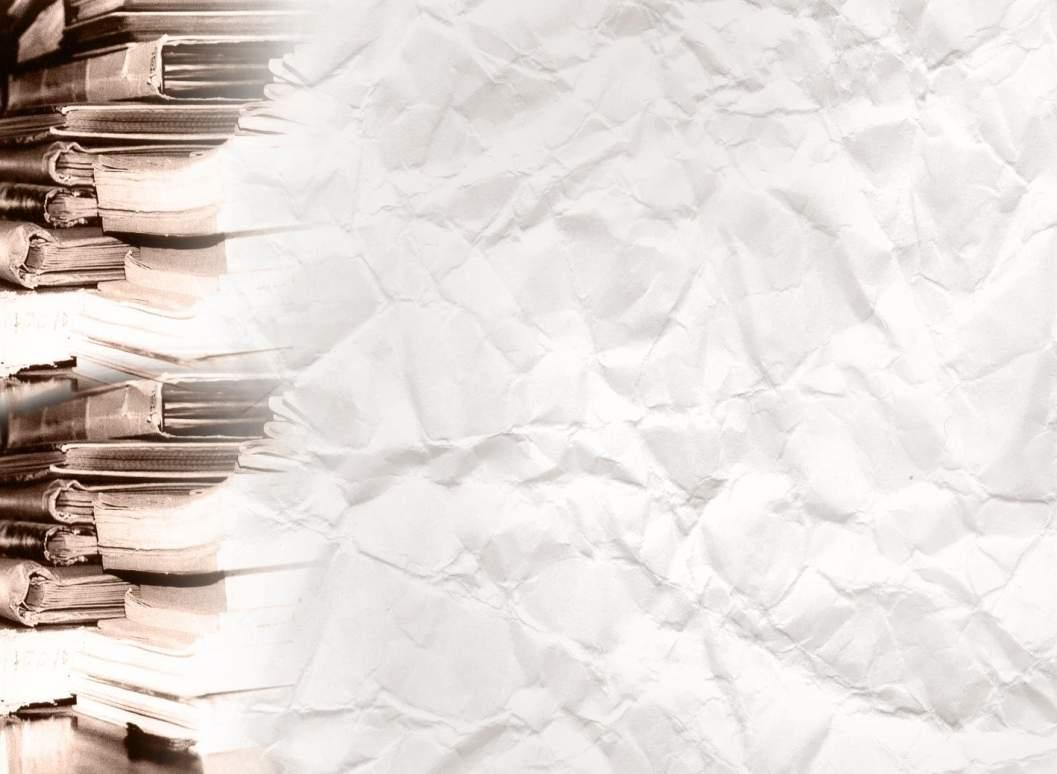 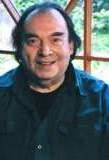 По своему собственному признанию, 
     Заходер был очень «приличным мальчиком». 
Он не только не играл в футбол. 
Но даже почти не дрался.
 Правда несколько «боевых эпизодов» 
ему удалось вспомнить.
Однажды, когда ему не было и семи, 
                 он обиделся на родителей и убежал из дома.
     Его нашли и ругать не стали.
            Но прочли вслух оставленную им записку:








Для мальчика, который гордился своей грамотностью, это было хуже всякого наказания.
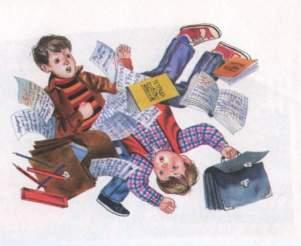 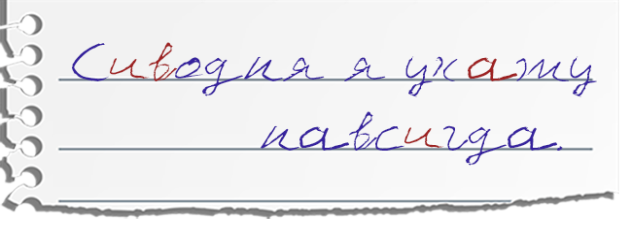 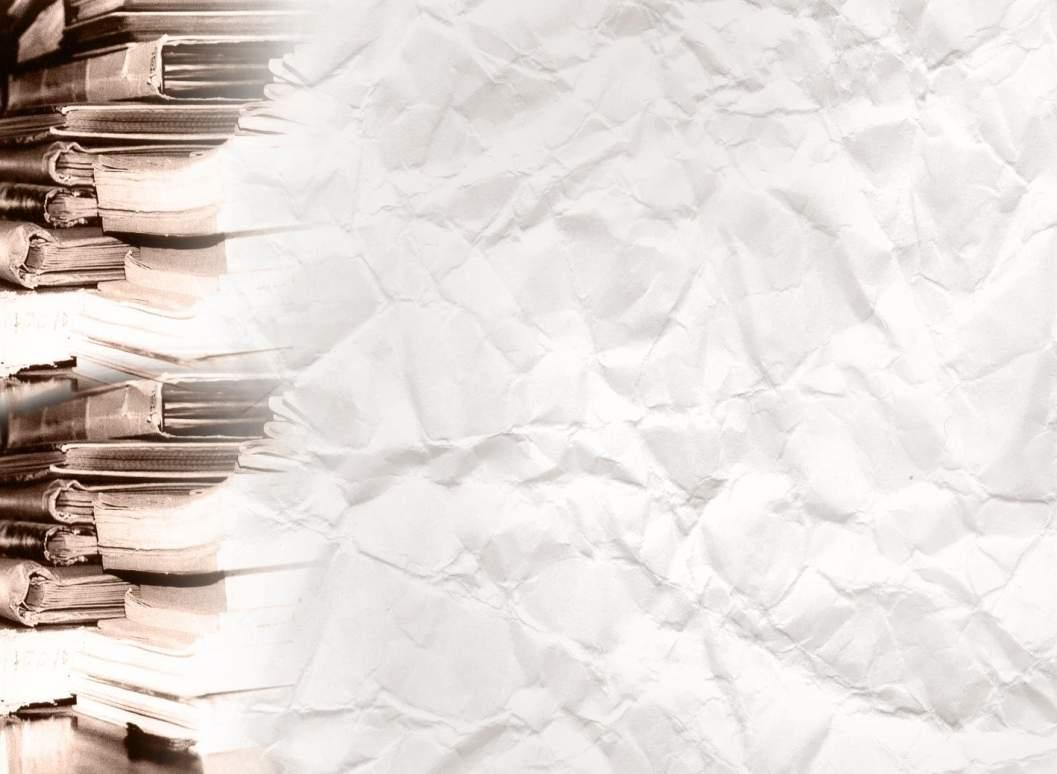 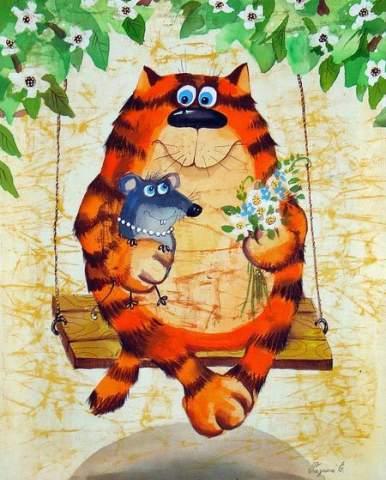 Итак, драться он не любил, 
зато все время читал 
и ещё очень любил животных. 

Он не задумываясь 
бросался на защиту 
совершенно незнакомой кошки. 

Вот откуда его решительное: 

         «Наказать я сам готов 
                   тех,  кто мучает 
                                        котов».
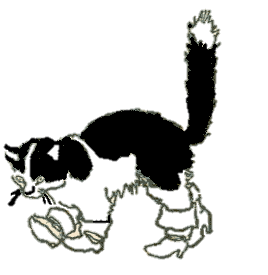 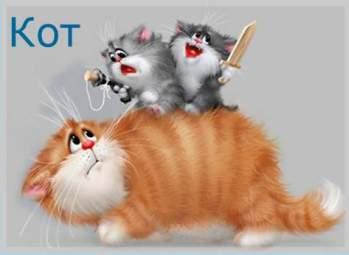 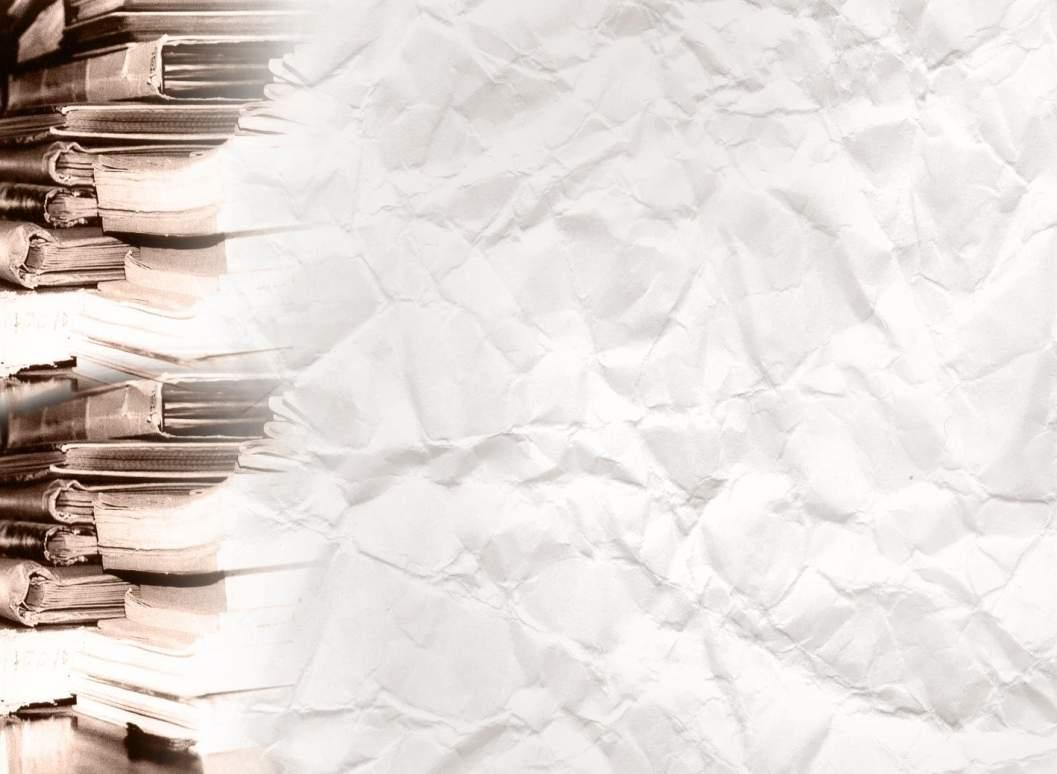 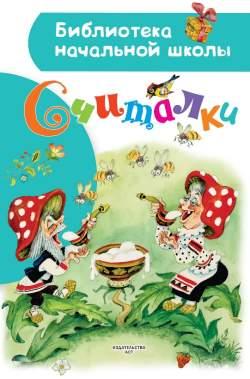 А еще в детстве он очень любил играть. 

Поэтому потом он и создал
 книжку детских считалок, 
которые очень известны нам 

«Ехал грека через реку…».
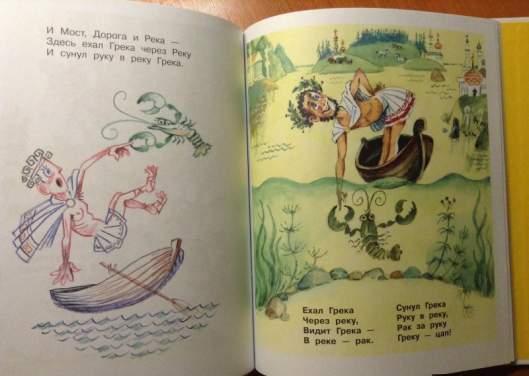 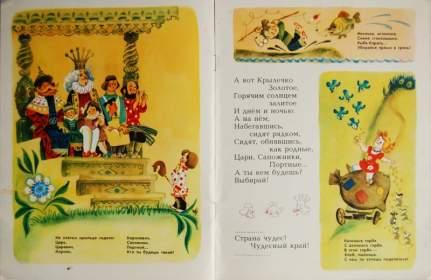 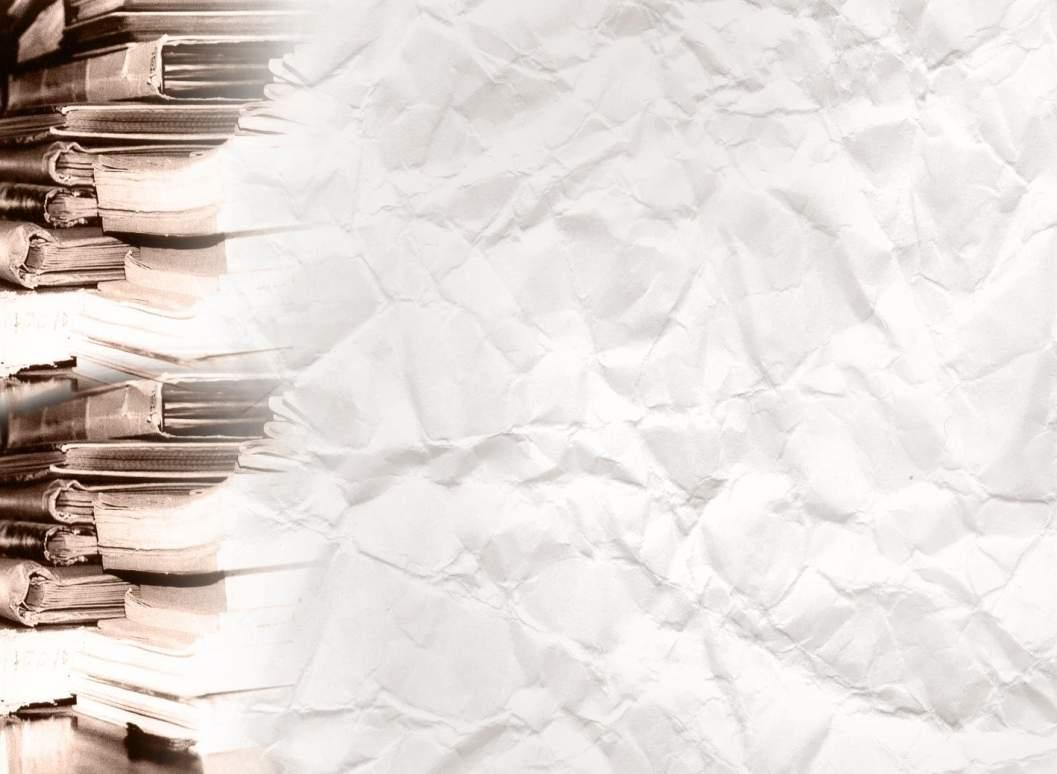 Творческий и жизненный путь писателя
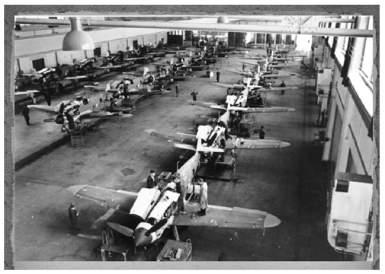 Все стихи и сказки 
были еще впереди. А пока…

В 1935 году он закончил школу,
     затем работал на заводе токарем, 
учился в Московском 
авиационном институте,

 затем на биологических 
факультетах 
в Московском и Казанском университетах.

      А поскольку писать стихи 
Заходер не перестал, 
то в конце концов
 перешел учиться в Литературный институт имени А.М. Горького.
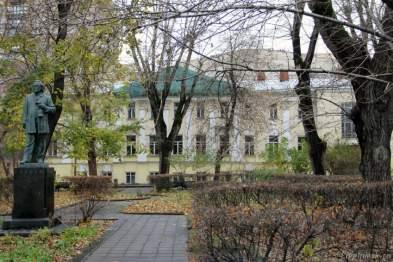 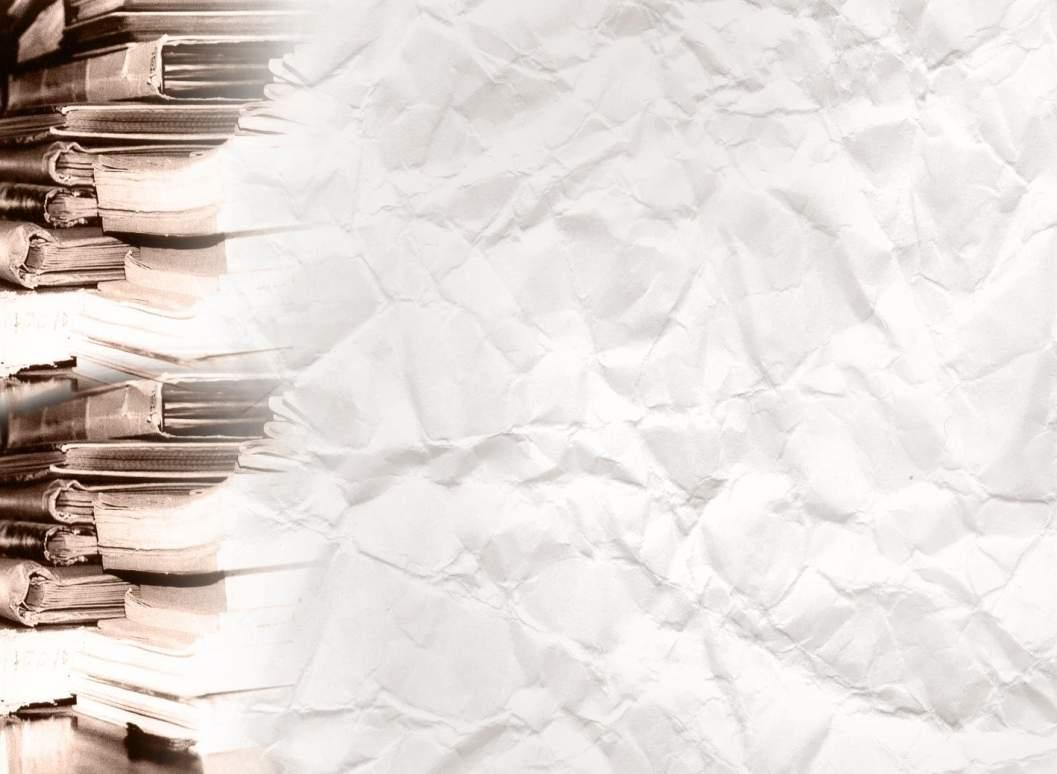 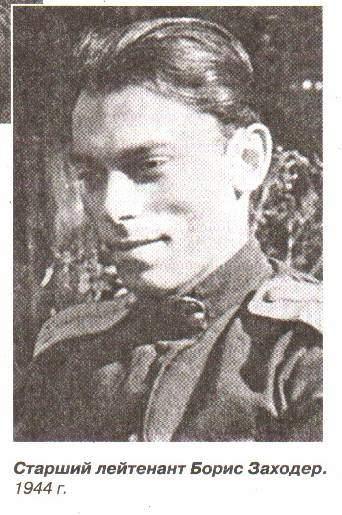 В жизни Бориса Заходера 
было два суровых испытания:

Финская война (1939 г.)

Великая Отечественная война (1941 г.)

На фронт оба раза 
он уходил добровольцем. 
А в коротком мирном промежутке продолжал писать стихи и очерки.
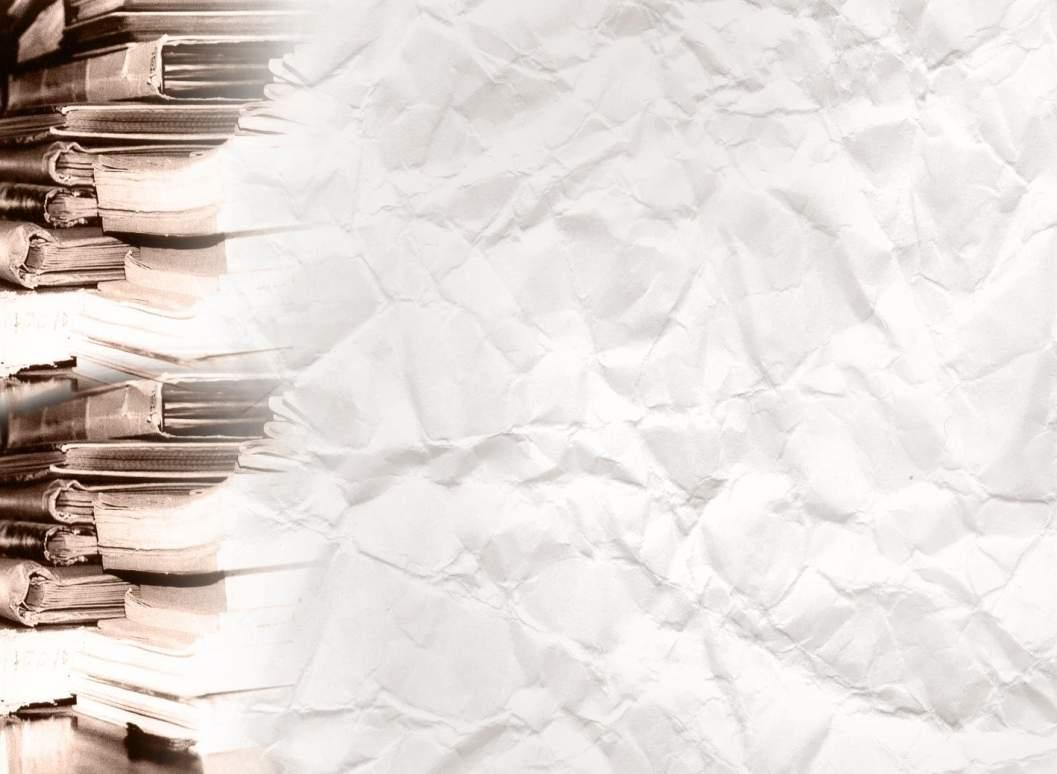 Затем он вернулся в Москву, окончил литературный институт.

Первое детское стихотворение «Морской бой» 
опубликовано в журнале «Затейники в 1947 г. 
под псевдонимом Борис Вест.

Часто терпит пораженье
Самый храбрый адмирал,
Если место для сраженья
Неудачно он избрал.
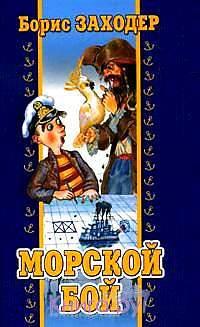 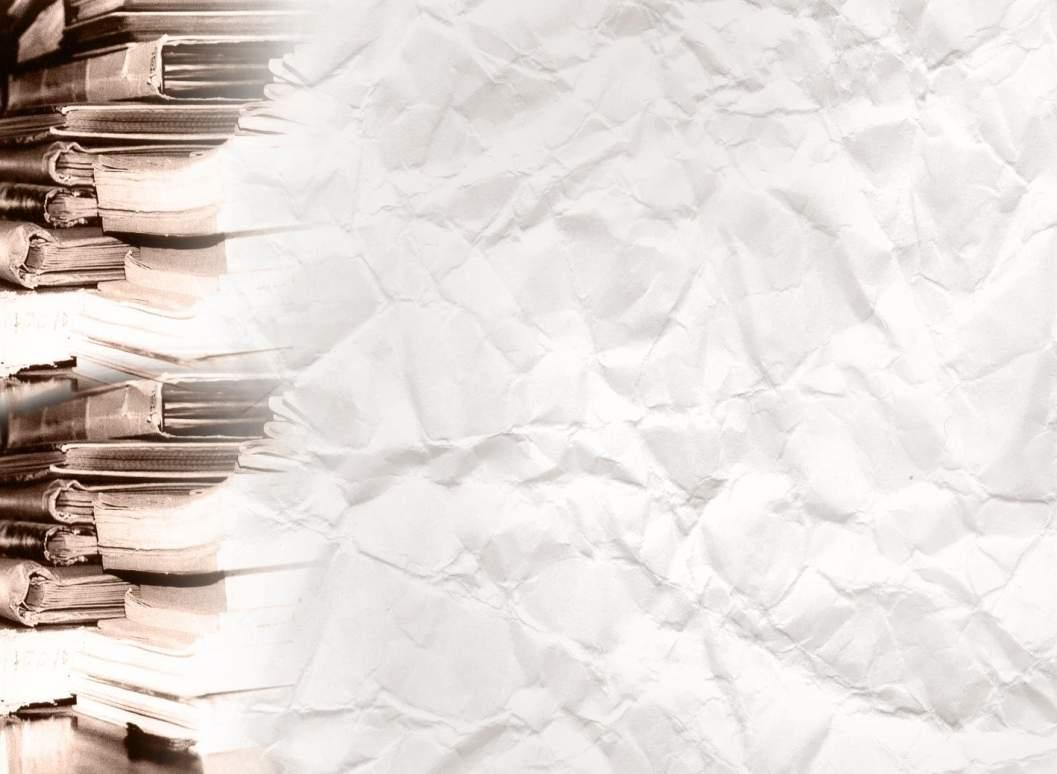 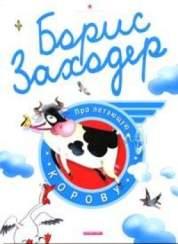 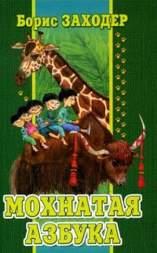 Б.Заходер – поэт разнообразный. 
В его творчестве есть и смешные,
 и грустные и даже сердитые стихи.

       Есть совсем короткие, 
даже в одну или две строки, 
которые можно запомнить, 
услышав только один раз.
 
  А есть, например  
и большая сложная поэма 
«Почему деревья не ходят». 

Есть и стихи для тех, 
кто гораздо старше.
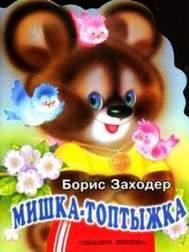 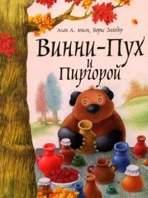 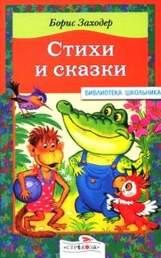 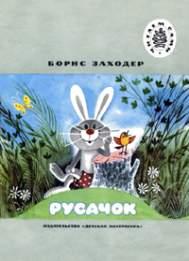 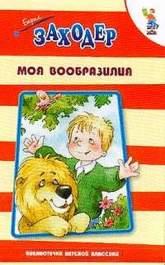 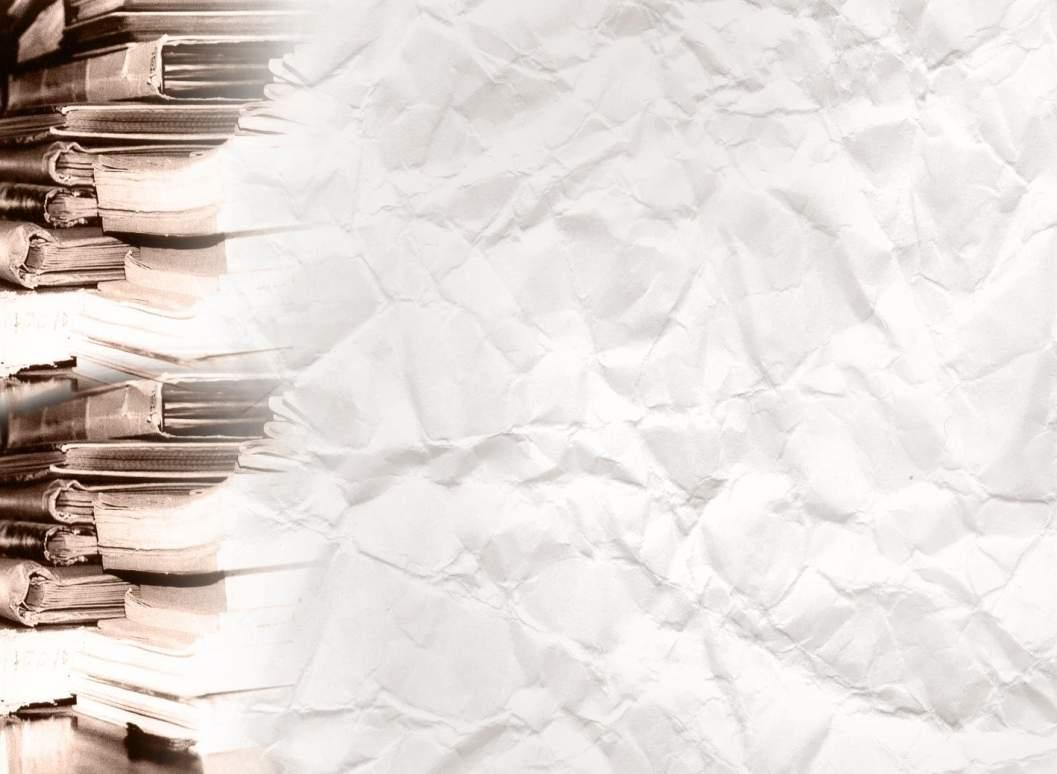 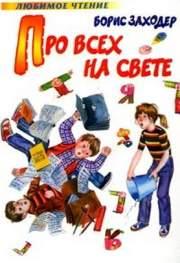 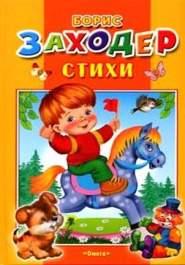 Свои произведения Б.Заходер печатал в журнале «Мурзилка», газете «Пионерская правда».
      
 Выпустил сборники стихов: 
«На задней парте», 
«Мартышкино завтра», 
«Никто и другие»,
 «Кто на кого похож», 
«Товарищам детям»,
 «Школа для птенцов»,  «Считалия», 
«Моя вообразилия».
 
      В 1958 г. принят 
      в союз писателей.
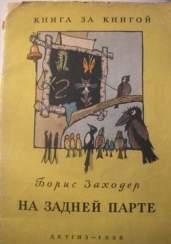 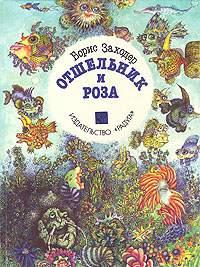 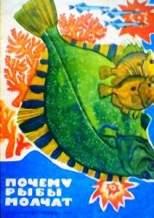 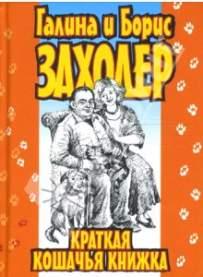 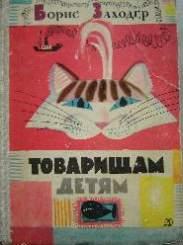 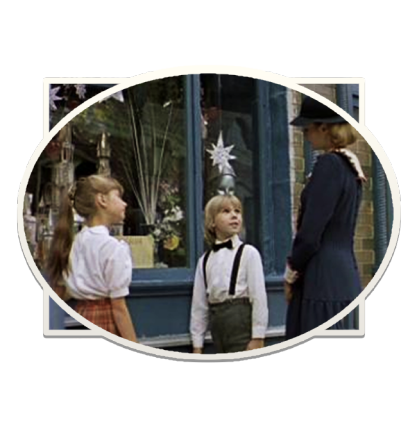 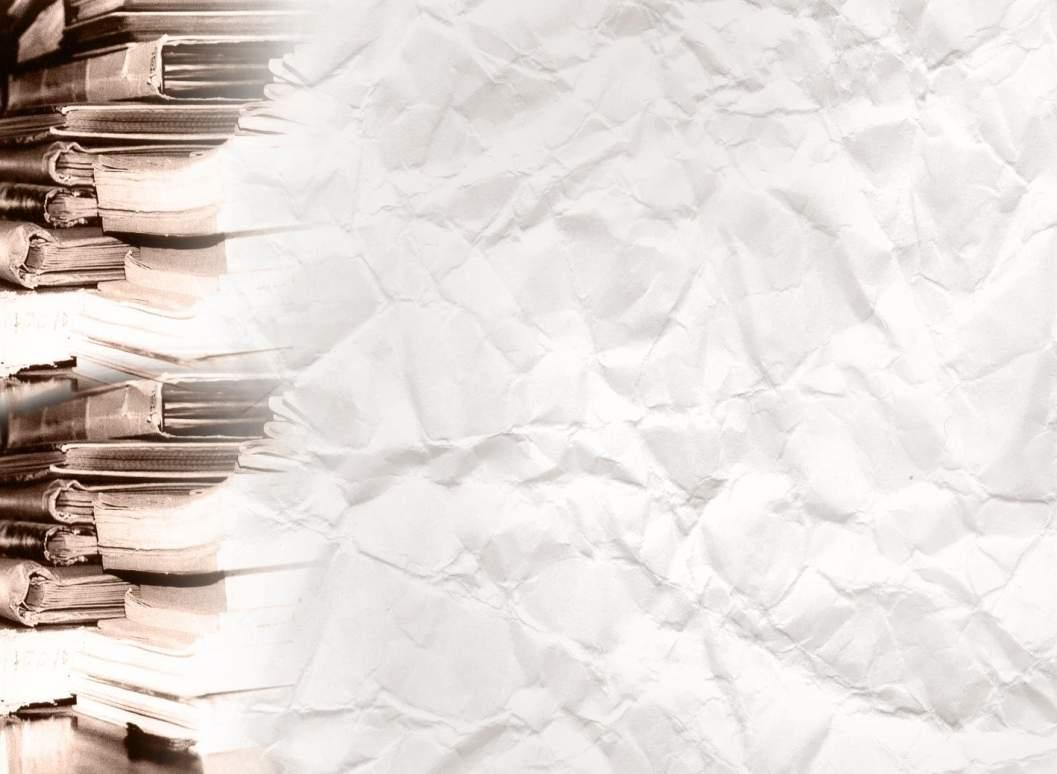 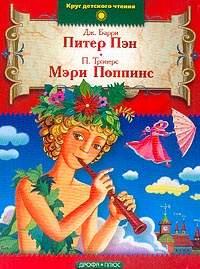 Кроме «родных» 
есть у Бориса 
Заходера 
и «иностранные книжки». 



С его помощью «англичане» 
Питер Пен 
и Мэри Поппинс 
выучили 
русский язык. 


    Сборников было 
     много: и совсем
    тонюсеньких, 
      и увесистых томов.
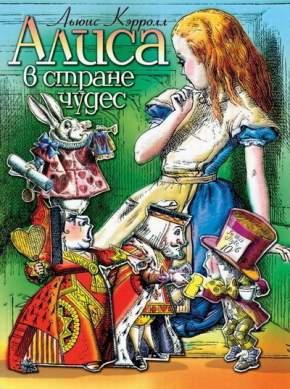 И в каждом масса фантазии, много шуток, иногда 
самая капелька печали и горечи, 
и необыкновенное количество 
игры.
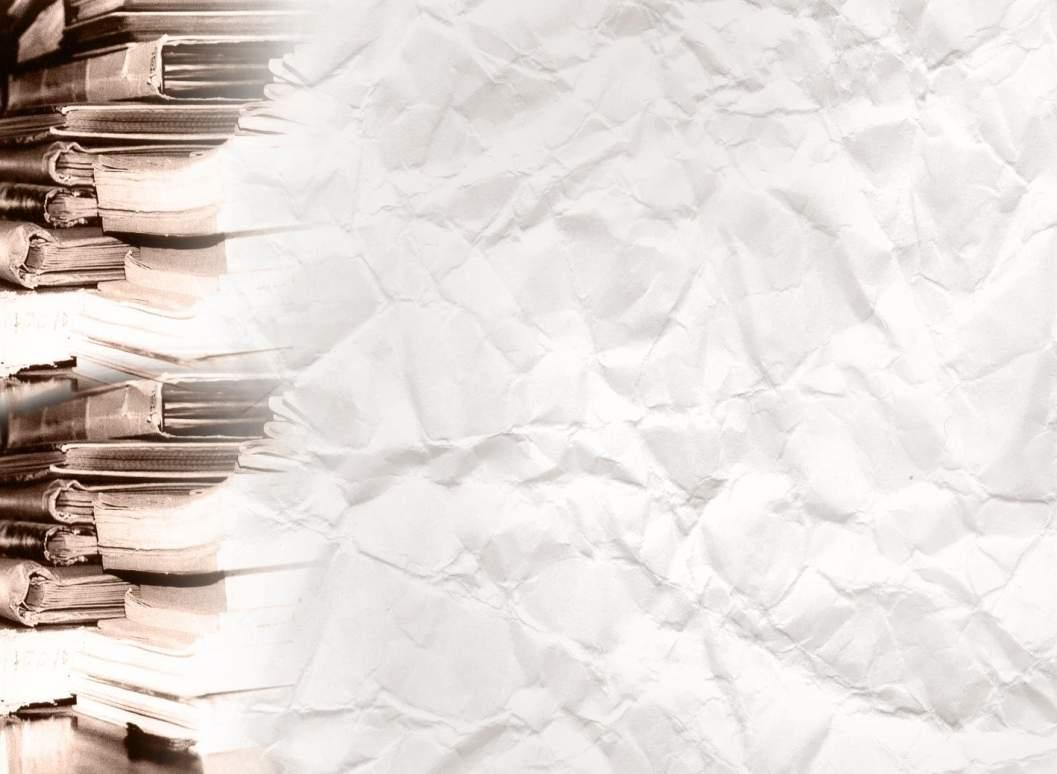 Борис Заходер 
был широко известен
 не только в нашей стране, но и за рубежом. 

_______________


Он лауреат многих литературных премий,
 в том числе и Международной премии 
имени Ганса Христиана Андерсена.
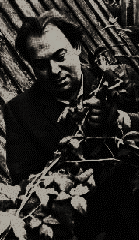 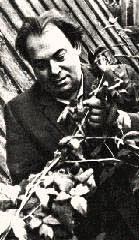 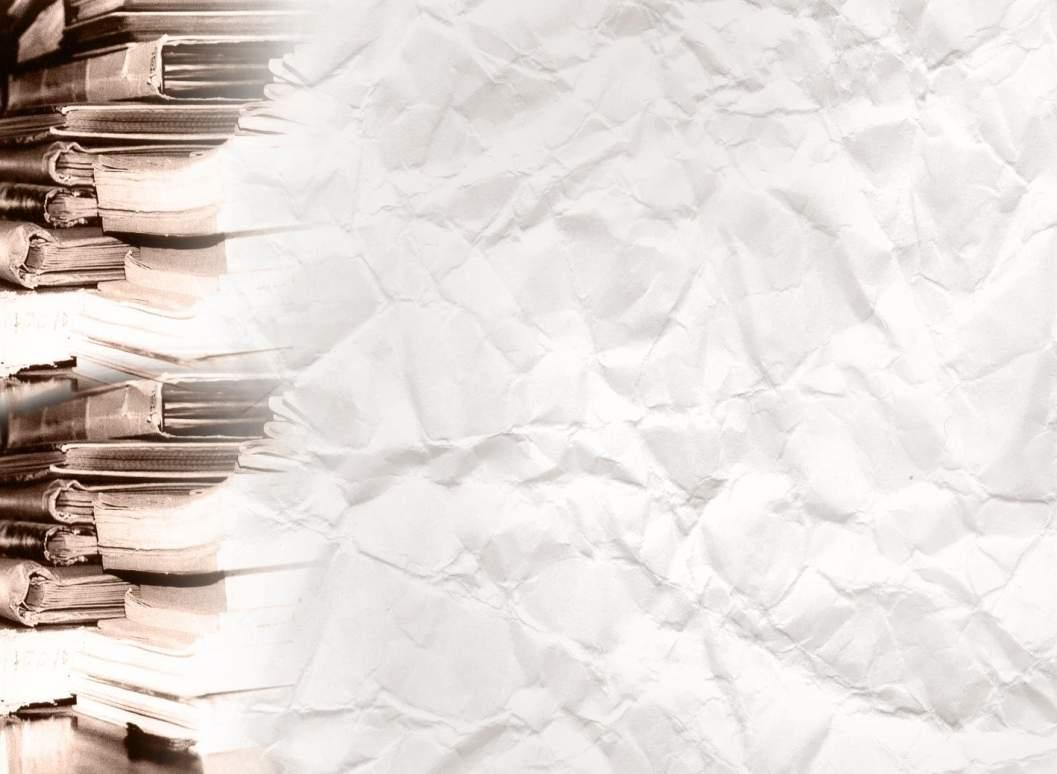 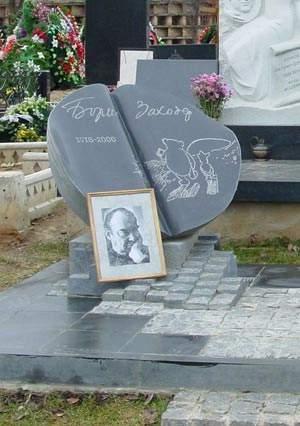 Скончался Борис Заходер 
7 ноября 2000-го года в Москве. 

____________________

Писателю было 82 года.

______________   
   
Книги, оставленные мастером, 
до сих пор пользуются популярностью
 среди маленьких 
и даже взрослых 
читателей и писателей.
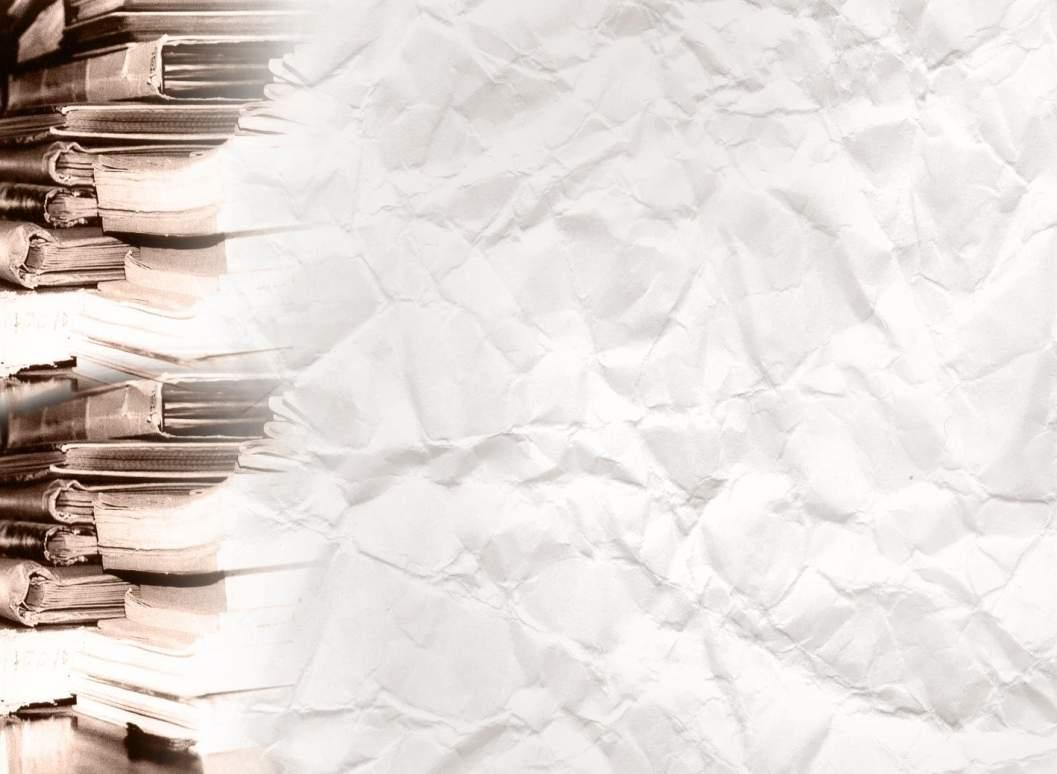 «Веселые стихи» в творчестве детского поэта
Сборники стихов
"На задней парте" (1955), "Мартышкино завтра" (1956), 
"Никто и другие" (1958), 
"Кто на кого похож" (1960), "Товарищам детям (1966)", 
"Школа для птенцов" (1970), "Считалия" (1979), 
"Моя Вообразилия" (1980), 
"Если мне подарят лодку" (1981) и др.

Пьесы для детского театра:
"Ростик в Дремучем Лесу", (1976)
"Мэри Поппинс" (1976), 
"Крылья Дюймовочки" (1978; 
  (две последние в соавторстве с В. Климовским), 
"Приключения Алисы 
в Стране Чудес" (1982);
 Заходер автор либретто к опере "Лопушок у Лукоморья" (1977), 

пьесы для кукольного театра
 "Очень умные игрушки" (1976).
Произведения, написанные в прозе:
Книга сказок "Мартышкино завтра" (1956), "Добрый носорог" (1977),
"Жил-был Фип" (1977), 
сказки "Серая звездочка" (1963), 
"Русачок" (1967), "Ма-Тари-Кари" (1970), 
"Отшельник и Роза" (1969), 
"Почему рыбы молчат" (1970), 
"Сказка про всех на свете" (1976) 
и многие другие. 
Переводы известных зарубежных детских сказок: 
повести-сказки А.А.Милна 
"Винни-Пух и все-все-все" (1960)
(другой вариант – «Винни-Пух и все остальные»)
П.Трэверс "Мэри Поппинс" (1968), 
Л.Кэррола "Приключения Алисы в Стране Чудес" (1971–1972), 
сказок Карела Чапека, братьев Гримм ("Бременские музыканты", 1982, и др.), пьесы Дж.М.Барри "Питер Пэн" (1967), стихотворений Л.Керна, Ю.Тувима, У.Дж.Смита, Я.Бжехвы и др.
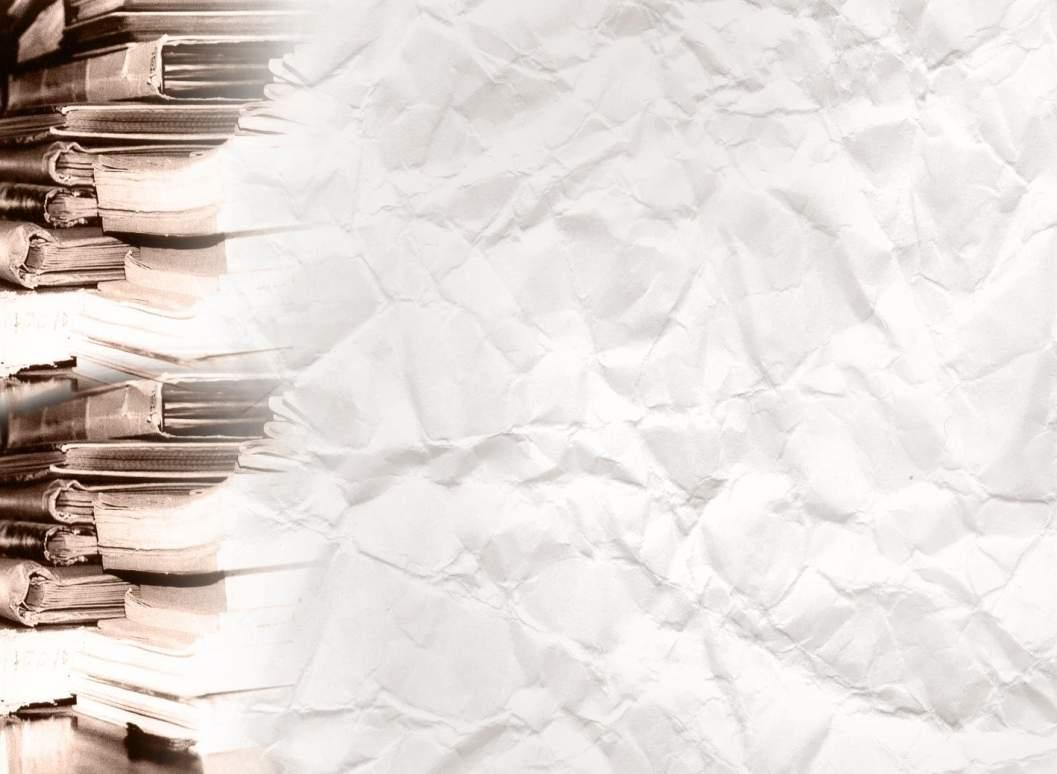 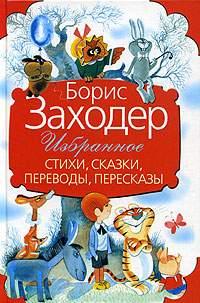 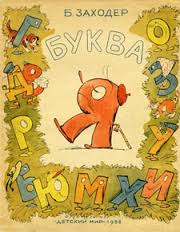 СПАСИБО 
за внимание!
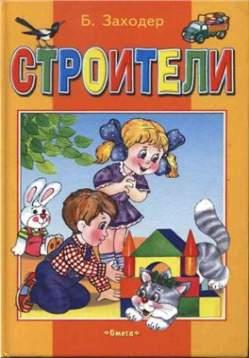 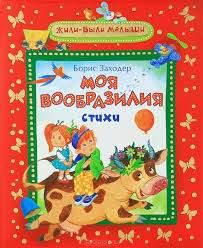 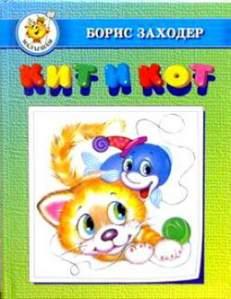 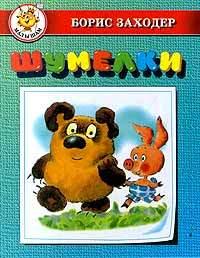 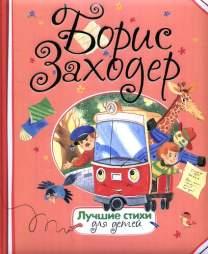 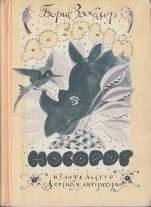 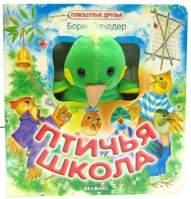 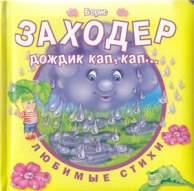 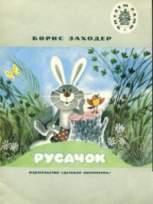